EDA University Center Conference
March 9, 2017
UTRGV Center for Innovation and Commercialization (CIC)
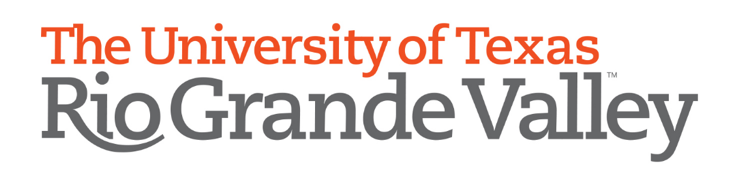 Underdeveloped and Disjointed Entrepreneurial Ecosystem Lack of Support System for Entrepreneurs and Innovators Lack of Resources and Access to Capital
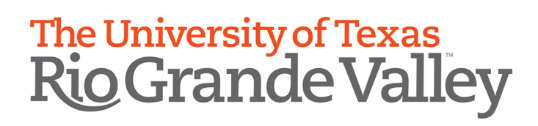 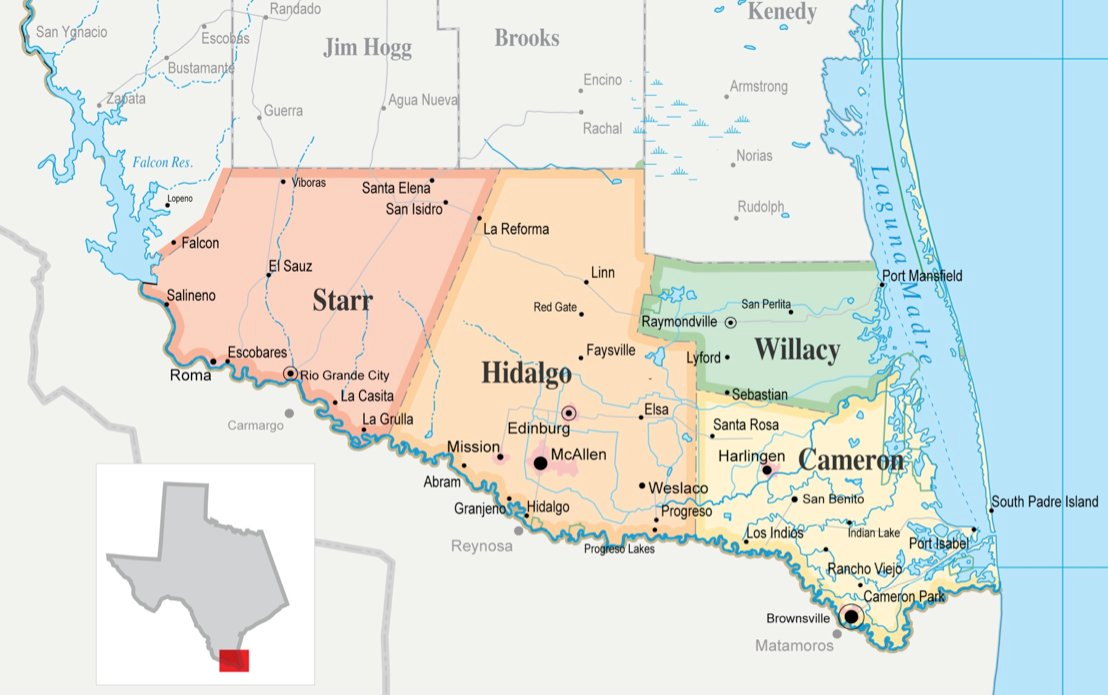 Service Area
Many support organizations
University / CCs
SBDC
EDCs
SBA/Score
TMAC
Chambers of Commerce
Incubators/Co-Working Space
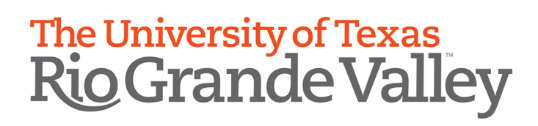 Our Goal
Become the 
Regional Hub of Innovation and Venture Developmentby Providing  University  Resources
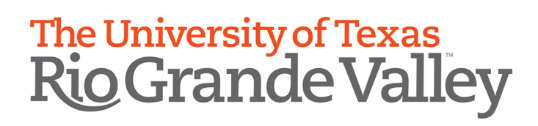 Programing and Services for the Community
Ideation and Business Modeling for Companies
Business Plans
Market Research
Access to Faculty, Staff and Students
Access to Mentors
Market Specific Interns
 Workshops (i.e. entrepreneurship, marketing strategy, manufacturing, legal issues, and funding
Access to Capital – The Rio Grande Valley Angel Network
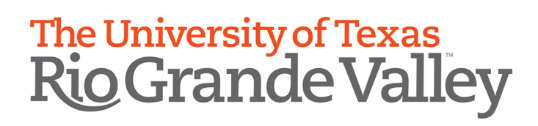 Student Engagement
Experiential Learning
Interdisciplinary Entrepreneurship
Internship Opportunities
Mentoring
Student Business Plan Competition
Workshops / Seminars 
Creating a Culture of Entrepreneurship
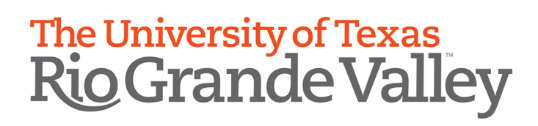 Making an Impact
By The Numbers Since Inception 
 Start-up business projects: 37
Business models: 32
Business plans: 5 
 Student Teams: 185 students
MBA students: 82
Undergraduates: 103 
 Jobs created: 10 
 Intellectual property: 3 patent applications
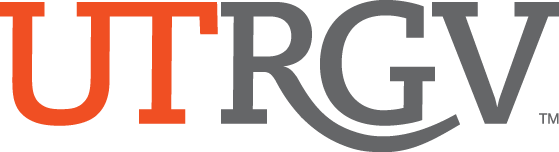 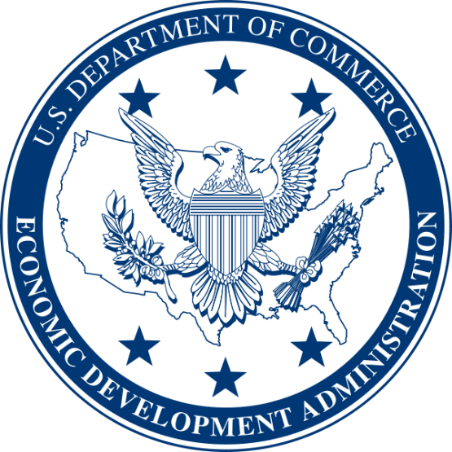 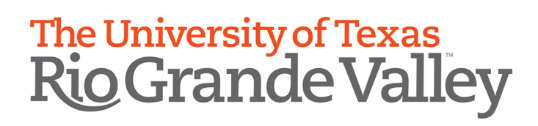 Challenges
Workshops for the Business Community/Campus
Presentations to EDCs, Chambers, Innovation 
Creating an Asset Map of Resources (Campus/Regional)
Developing a curriculum/ class credits outside a traditional semester                                                                                      Providing Subject Matter Experts and Mentors for Real World Experience
Developing Relationship with Internal and Outside Resources
Lack of New Business Ideas and Deal Flow
Lack of knowledge as to What is Available 
Disjointed Services and Resources
Providing Services Year Round / Rather than by Semester
Providing Value to the Company
Accessibility to Prototyping
Setbacks? YES!
In the beginning stages, we were not familiar with the needs of our community entrepreneurs.
As we developed a proper vetting process, we realized some projects that we worked on were not feasible and should have not been accepted in our program.
Financial constraints lead us to develop our own in-house business development methodology. Throughout the implementation process, this methodology was modified and redefined. 
No organized method of tracking companies / metrics
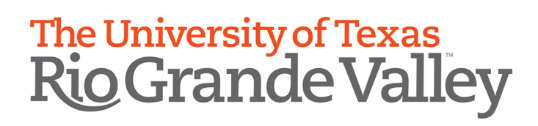 We have learned that implementing a proper business development methodology for venture creation is a gradual process.
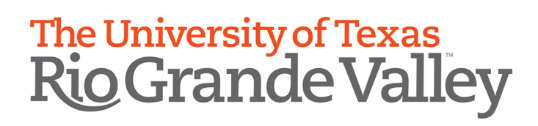 …and that benchmarking and sharing best practices is essential for the success of our center.
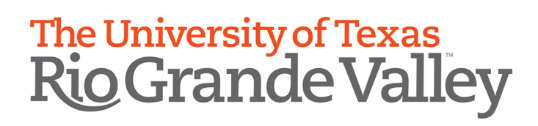 The Center for Innovation and Commercialization of   Tomorrow
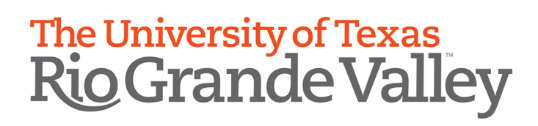 Big Things are Coming
Floor Plan
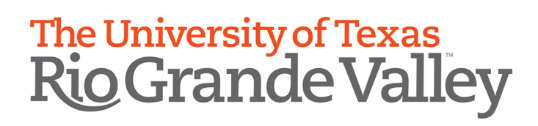 Center for innovation and commercialization
$1.4M awarded from the EDA
$1.3M awarded from the Weslaco EDC
Total awards: $2.7M 
Centrally located in the Mid-Valley 
Construction begins Spring 2017
Opening December 2017
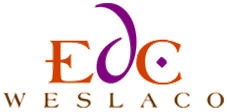 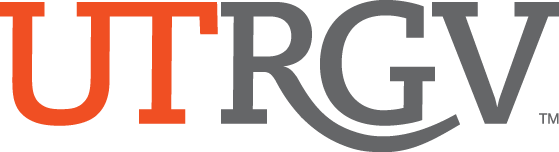 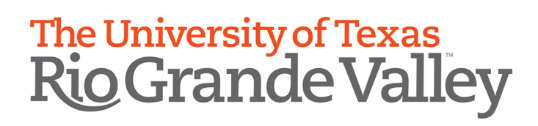 More Programming
Pre-Incubation (Idea Stage)
Help entrepreneurs develop a business proposition and visualize business opportunity
Bridge Program (Validation and Prototyping)
Help entrepreneurs identify revenue sources, customer base, products, and details of financing
Early Stage (Incubation)
Primary objective is to produce successful and financially viable firms that can survive on their own
Soft Landing 
Feasibility studies to help foreign companies test the market in terms of competitiveness, demand, and regulations before making further investment. 
Directory of Partner Service Providers and Capital Investors
Directory where entrepreneurs can seek and receive assistance with their relevant legal, marketing, and financial questions
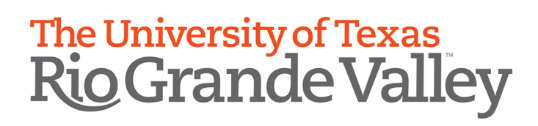 More Offerings
Office space
  Co-Working space
  Common areas 
  Multiple conference rooms
  Makers Space (3D Printing & Prototyping)
  Technology resources (Wi-Fi, WebEx,   laptops, desktops)
Classroom space
  Internship opportunities for students
  Mentoring
  Workshops (i.e. entrepreneurship, marketing strategy, manufacturing, legal issues, and funding)
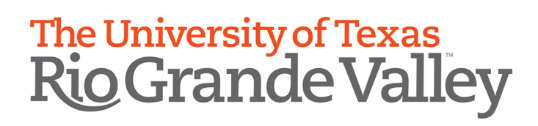 Additional Plans
Create a Regional Innovation and Entrepreneurship Council
Support  Regional Initiatives to Promote Entrepreneurship
Train Entrepreneurial Coaches/Concierges. 
Recruit a Cadre of Mentors – Develop Mentorship Program
Develop an Idea/Deal Flow Centralized Portal
Implement Salesforce to Track Companies and Metrics
7.  Become an NSF I-Corps site (applied 2/17)
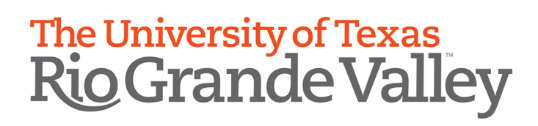 The Future is Exciting
One region, One mission
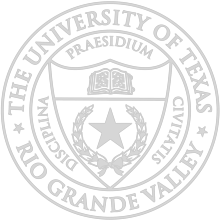 Innovating with purpose to create a plan for connecting our region’s assets
Integrating startup activity into a larger regional plan for starting, growing, attracting and retaining great businesses.
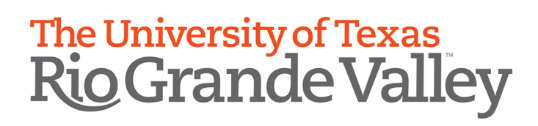 Thank You!
For more information on the Center for Innovation and Commercialization contact: 

Laurie G. Simmons
Laurie.Simmons@utrgv.edu
(956)-357-0167
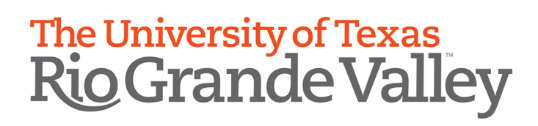